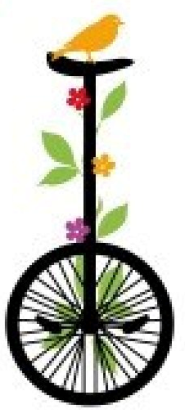 Yayantique
  pueblo de encantos y bicicletas
Concepto rector para el Desarrollo Turístico de Yayantique
¿Cómo creamos el concepto Rector para Yayantique?
Nos reunimos e instalamos un Comité Especial
Hicimos un plan para hacer el concepto rector
¿Para qué queremos al turismo en Yayantique?
Para que puedan ver la belleza de nuestra gente, nuestras costumbres y tradiciones que son únicas. 
Que nos reconozcan, que sepan que Yayantique existe, que sepa que tenemos variedad de frutas como mango, jocote, naranja, tamarindo,
Que vengan a ver el parque , la aparición de la virgen en una roca , y una larga caminata extrema a la cueva la culquinta para llevarse una buena impresión de nuestro pueblo
Ingresos y desarrollo del pueblo promoviendo los diferentes festivales turísticos , comercio que hay variedad de artesanías y gastronomía de Yayantique
[Speaker Notes: Que muchas personas puedan ver la belleza de nuestra gente, nuestras costumbres y tradiciones que son únicas.

- Que nos reconozcan, que sepan que Yayantique existe, que sepa que tenemos variedad de frutas como anona y mango. 

 -Que vengan a ver el parque y la inauguración del boulevard para llevarse una buena impresión de nosotros

-Ingresos y desarrollo del pueblo promoviendo el comercio aquí en los domingos de comercio que hay variedad de gastronomía, artesanías de Yayantique]
¿Quienes somos?
Ubicación
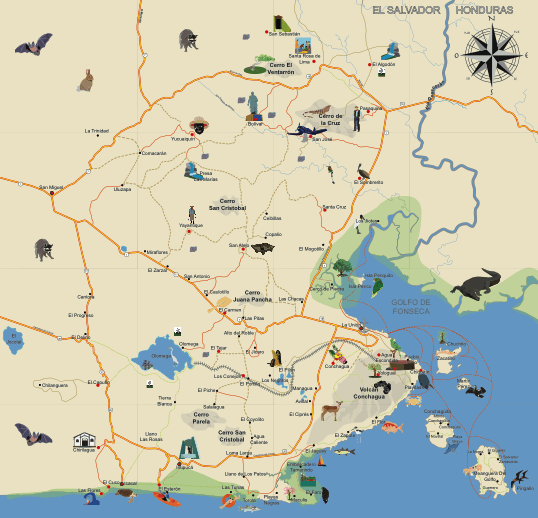 Una población ubicada en el Municipio de La Unión

6,000 habitantes

4 cantones
Nuestros íconos
Una bicicleta 
Un bote de tonico
Panes yayantiquines
Agricultura artesanal de maíz, frijol, maicillo, yuca, pipianes, ayotes, sandias, ajonjolí, tomates, pepino, artesanías en jícaro, escobas de palma, sombreros tejidos de palma, mantas bordadas, matates tejidos,
Color: verde
¡Poco, pero bueno!
[Speaker Notes: Una bicicleta formada por instrumentos de banda musical 
Comida: panes yayantiquines, un delicioso pan con ajonjolí cocido en horno artesanal relleno de carnitas de res criolla, lechuga, jamón ,queso, huevo duro y una salsa propia de el pueblo
Actividad: agricultura artesanal de maíz, frijol, maicillo, yuca, pipianes, ayotes, sandias, ajonjolí, tomates, pepino, artesanías en jícaro, escobas de palma, sombreros tejidos de palma, mantas bordadas, matates tejidos,
Transporte: 3 autobuses,
Planta: aceituno, tigüilotes, ceibas, conacastes.
Color: verde]
Palabras clave que  nos  definen
Alegres, contentos, trabajadores, humildes, y  grandes campesinos
En  idioma Potón: “Yayan-Tique”
	                         cerro del capulín
Lo que nos hace diferentes
Lo mistico y magico nos identifica.
Nos gusta la bicicleta, sabemos usarla y queremos que todos vengan a compartirla
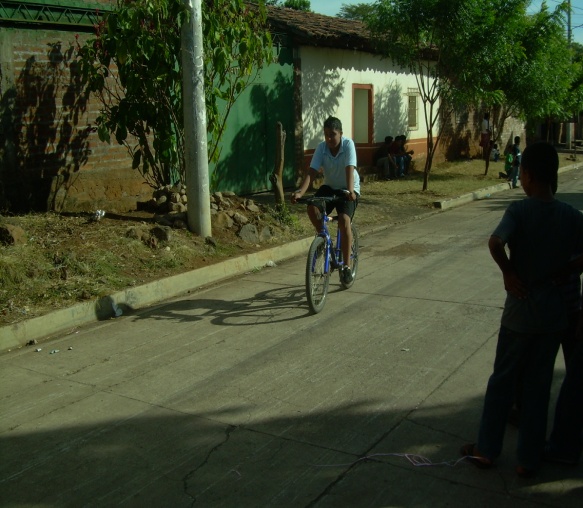 [Speaker Notes: Sabemos acoger a los visitantes con una sonrisa tímida pero sincera y amiga, nos sentimos orgullosos de nuestras costumbres y tradiciones culturales como La Demanda de San Francisco con el baile de los negritos y las partesanas.]
Nuestro slogan
Yayantique, pueblo de encantos y bicicletas...
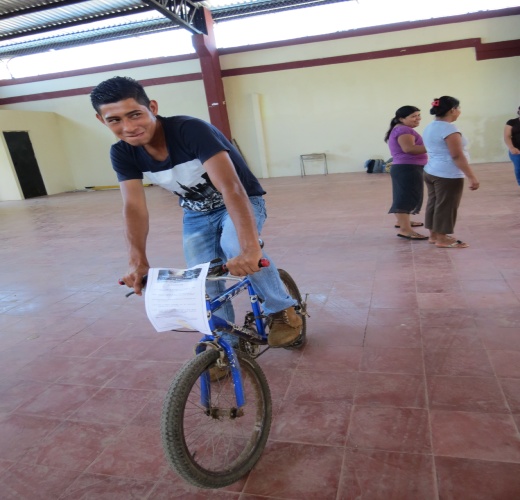 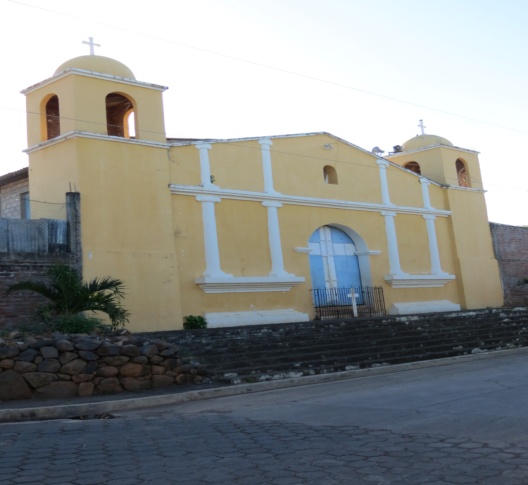 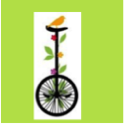 Nuestro logo. Una bicicleta musical con movimiento y naturaleza.
Nuestro color: verde como la vida
[Speaker Notes: El ícono representativo  combinado con el slogan de Yayantique manifiesta su principal valor diferenciador: la cultura tradicional, particularmente las danzas que caracteriza al municipio de la que los pobladores están orgullosos y por lo que se conoce  a nivel regional. 

La decisión de adoptar esta representación gráfica y fonética  no fue solo el resultado de es una estrategia mercadológica, surgió en el Comité después de un análisis sobre  la identidad y la forma de ser de las comunidades de Yucuaiquin.
 
La máscara de los negritos sonrientes se vincula con forma de ser de los Yucuaiquinenses para quienes la sonrisa es una expresión común y la cultura un tesoro que se manifiesta en sus costumbres y tradiciones.]
Nos encantan las caminatas
A nuestros cerros San Cristobal y la Cueva de la Culquinta
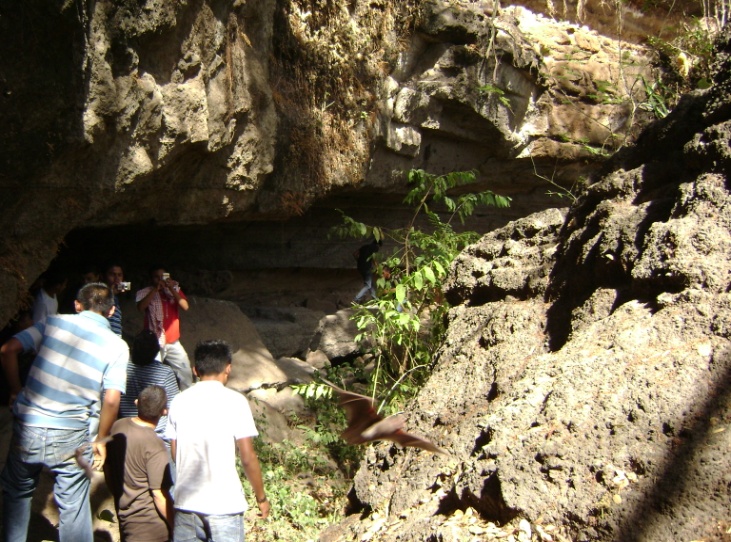 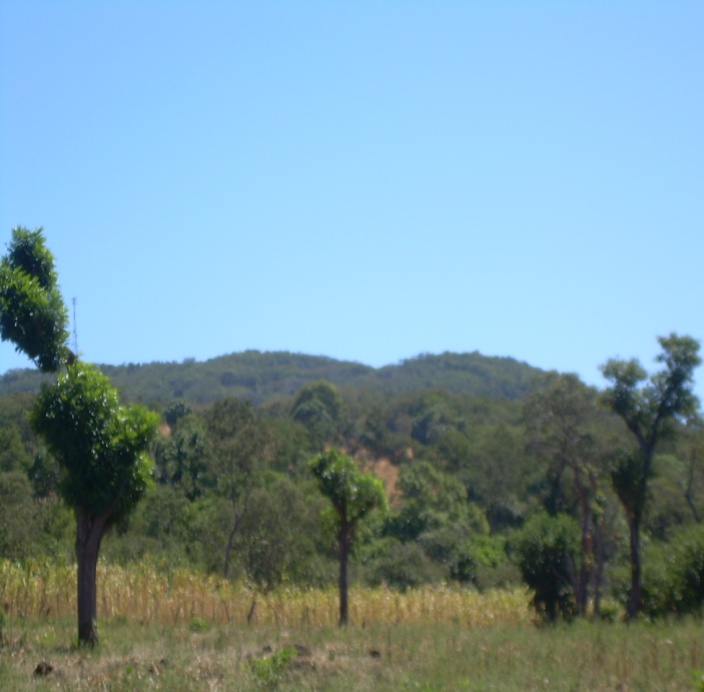 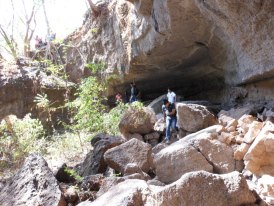 [Speaker Notes: LAS ANONAS DE YUCUAIQUIN SON LAS MAS DULCES]
Recursos para desarrollar
Desarrollo de infraestructura y equipamiento
Animación Cultural
Formación y sensibilización
Promoción y mercadeo
Desarrollo organizacional
Acceso: como llegar
En vehículo particular la calle está en buenas condiciones
Falta señalización y promoción carretera 

En bus se llega desde San Miguel en diferentes horarios
Los horarios no son fijos
El último bus retorna como a las 4 de la tarde y los visitantes no pueden quedarse más
Lo domingos el servicio es lento y tardado
[Speaker Notes: En vehículo particular desde la ciudad capital San Salvador; en un lapso de 3 horas aproximadamente estará arribando a este bellísimo lugar localizado al oriente del país. 


Para llegar por autobús abordan diversos autobuses en la terminal de San Miguel ó en el parqueo municipal de san miguel y desde ahí alguna de las siguientes rutas:
R-355 San Miguel, Comacaran, Yayantique(terminal)

R-301 San Salvador hacia San Miguel y viceversa

R-325A San Miguel, Uluazapa, Yayantique(parqueo municipal de san miguel, en el centro)

La R-325A y la R-355 cuentan con 6 y 19 unidades respectivamente.]
Comedores
Hay dos servicios de alimentos y bebidas estos están en el parque municipal y algunas y pupuserias en el contorno del municipio.
Los vendedores de alimentos han comenzado ya a alinearse con el concepto Yayantique pueblo de encantos y bicicletas
Artesanías
Diversos productos elaborados de Jícaro, manteles bordados, escobas y sombreros de paja!!!
Y habrá más...
Ferias y fiestas
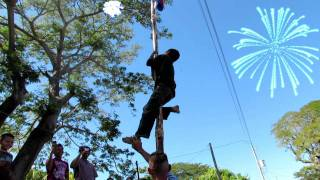 [Speaker Notes: EL festival del maiz se realiza entre agosto y septiembre, dependiendo de las cosechas de nuestros agricultores, ya que son ellos los que dan agradecimiento especial por la cosecha del año.]
Naturaleza
Hechos por el hombre
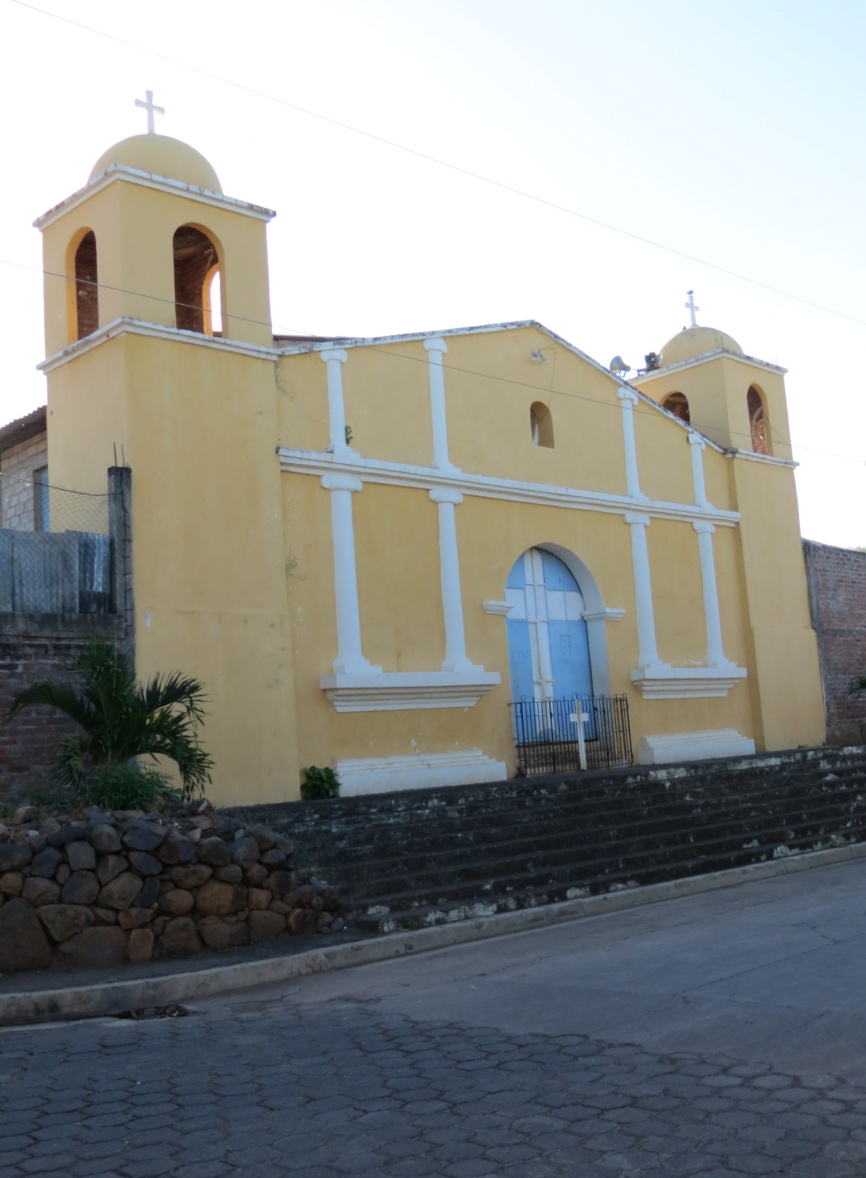 Visión de desarrollo turísticooferta
Visión de desarrollo turísticoDuración del viaje-estadía
Visión de desarrollo turísticoDemanda
Para lograr nuestros objetivos, trabajaremos en cinco líneas estratégicas
Infraestructura y equipamiento
Yayantique de encantos y  bicicletas
Animación cultural
Yayantique pueblo de encantos y bicicletas
Promoción
Yayantique de encantos y Bicicletas
Formación
Yayantique de encantos y Bicicletas
Desarrollo organizacional
Yayantique de encantos y Bicicletas
Proyecto estrella
Construir un Kiosko para dar información turística
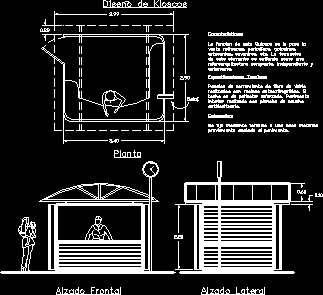 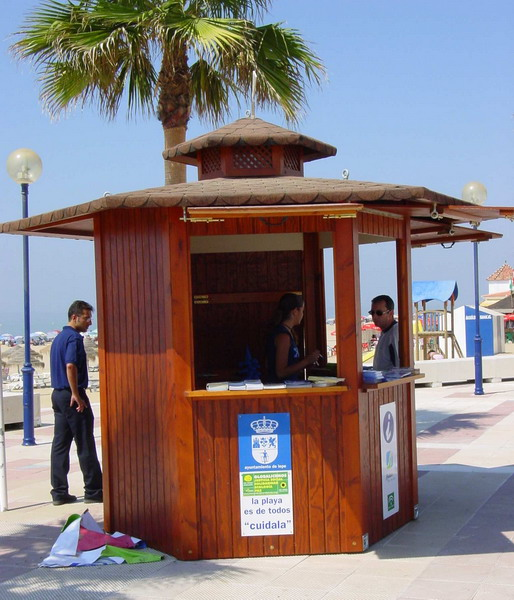 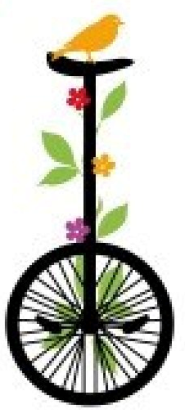 Yayantique
  pueblo de encantos y bicicletas
¡Muchas gracias!CDT de Yayantique,  pueblo de encantos y bicicletas te espera!!!!!!